Fig. 16. Fractionation models for (a) the Pico Viejo series and (b) the Pico Teide series. The graphs are derived by ...
J Petrology, Volume 39, Issue 5, May 1998, Pages 905–936, https://doi.org/10.1093/petroj/39.5.905
The content of this slide may be subject to copyright: please see the slide notes for details.
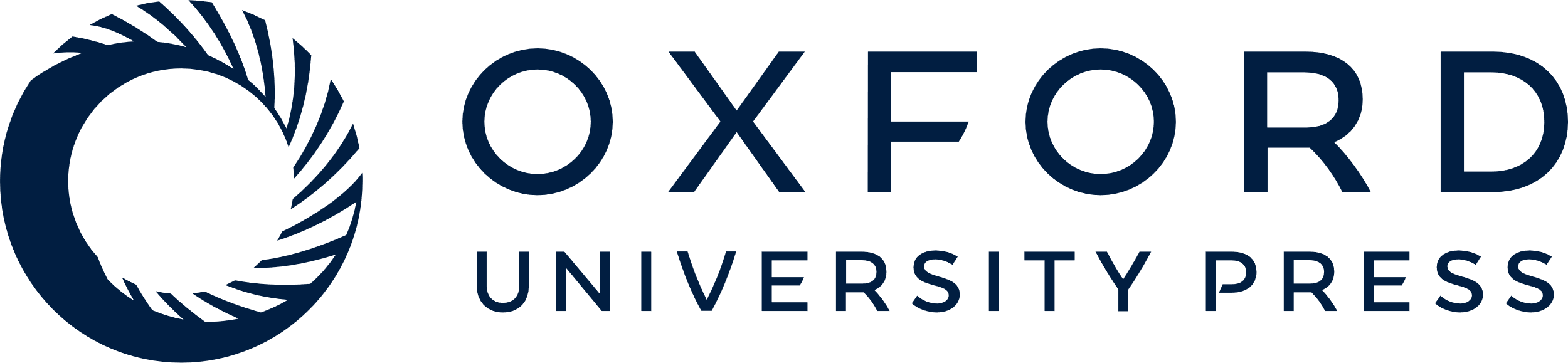 [Speaker Notes: Fig. 16. Fractionation models for (a) the Pico Viejo series and (b) the Pico Teide series. The graphs are derived by interpolation of successive fractionation models listed in Table 5a–c. Each diagram shows the proportion of liquid remaining, and the proportion of each mineral in the extract. Feldspar compositions in each model also given.


Unless provided in the caption above, the following copyright applies to the content of this slide: © Oxford University Press 1998]